La primera comida del día es……
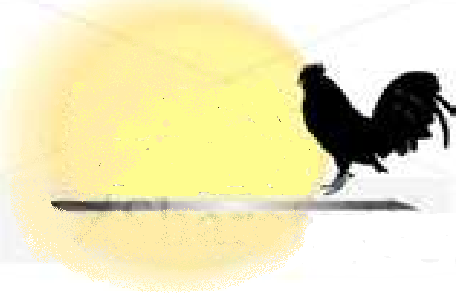 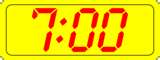 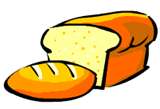 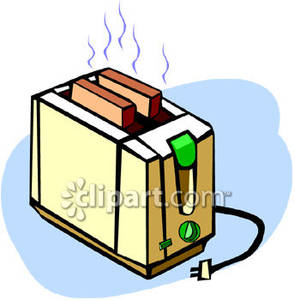 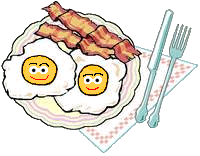 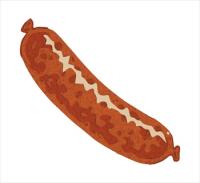 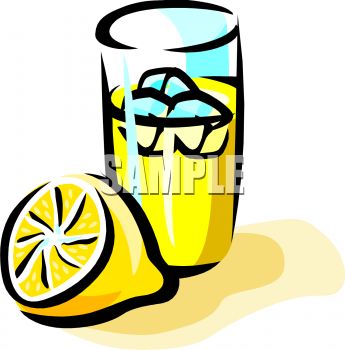 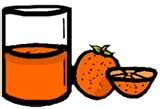 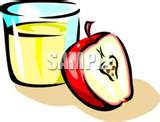 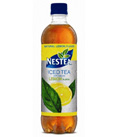 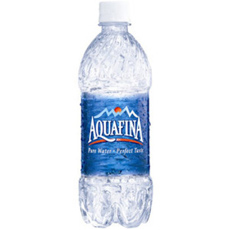 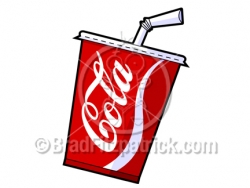 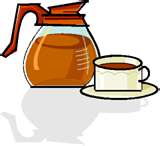 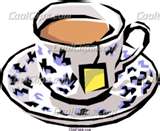 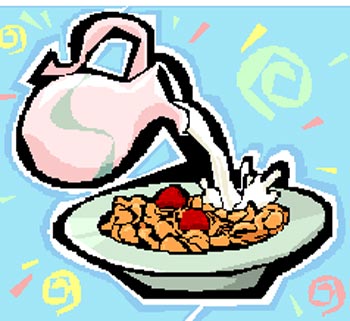 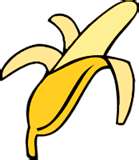 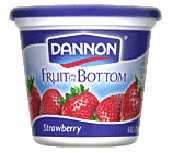 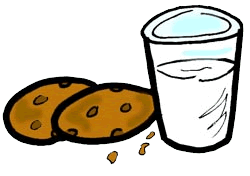 La segunda comida del día es….
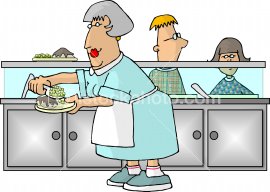 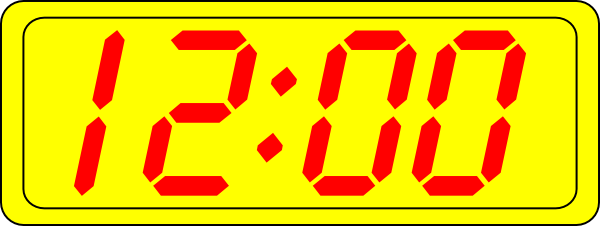 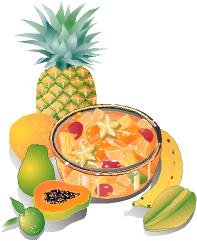 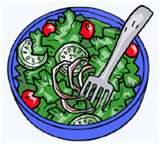 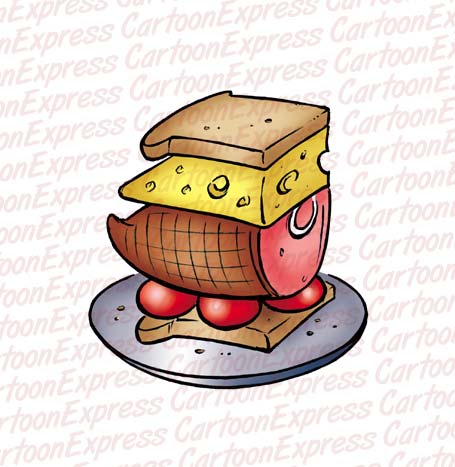 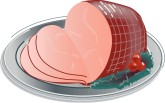 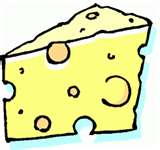 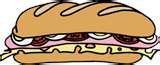 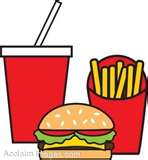 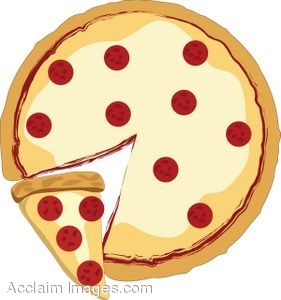 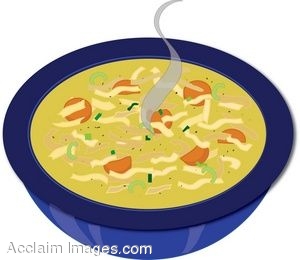 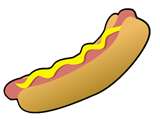 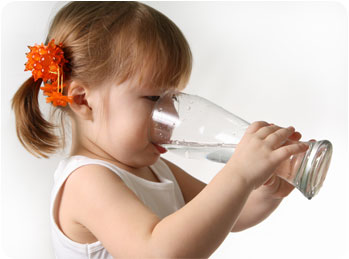 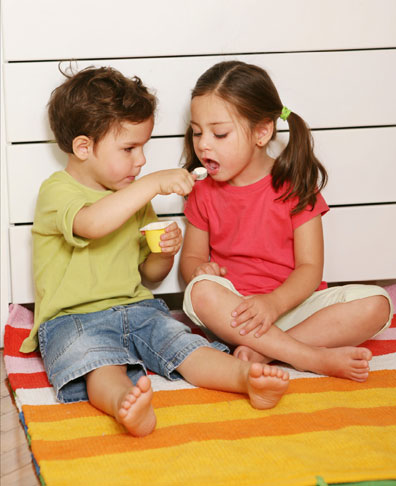 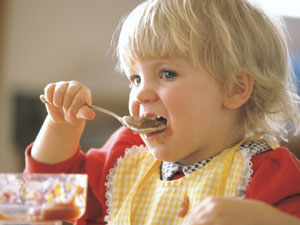 LA COMIDA
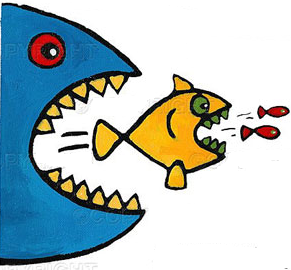 La BEBIDA
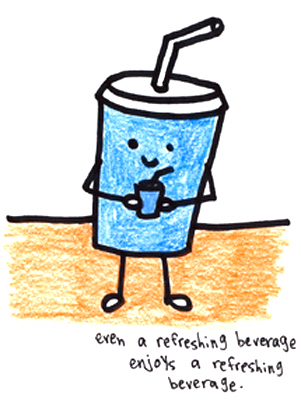